Conocimientos previos
3) Simplificar radicales
5) Multiplicación de radicales
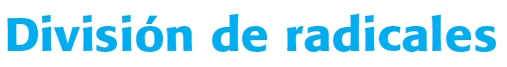 Cuando el denominador de una fracción contiene un radical, por lo común simplificamos la expresión racionalizando el denominador. Racionalizar un denominador es eliminar todos los radicales del denominador
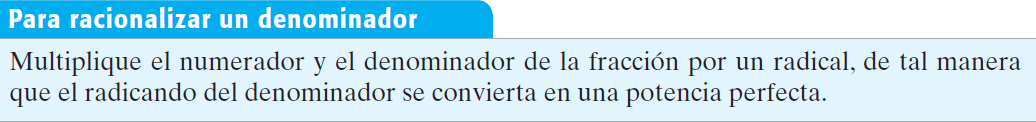 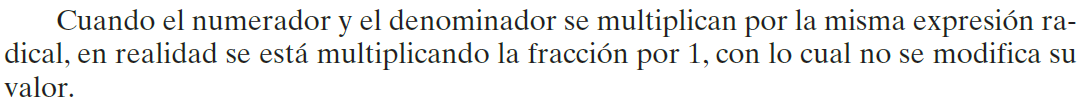 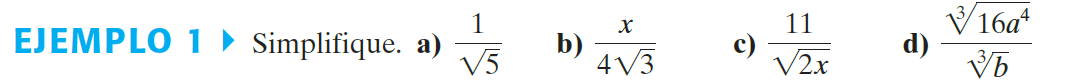 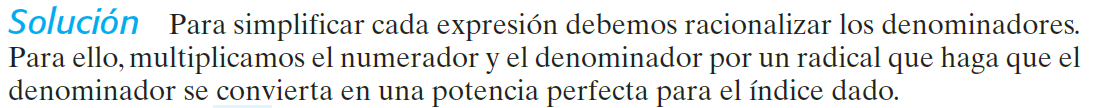 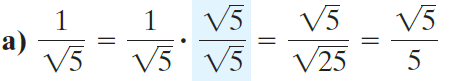 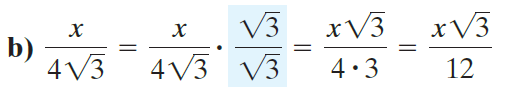 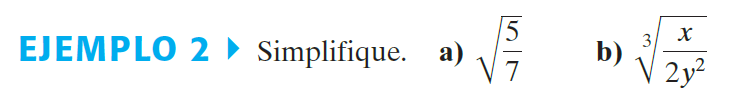 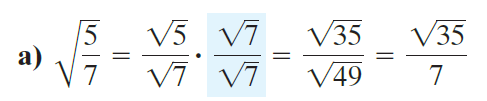 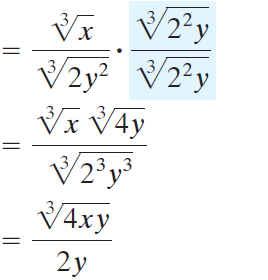 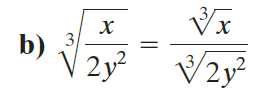 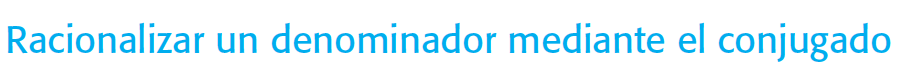 Cuando el denominador de una expresión racional para hacerlo, multiplicamos el numerador y el denominador de la fracción por el conjugado del denominador. El conjugado de un binomio es un binomio que tiene los mismos dos términos, pero con el signo del segundo término cambiado.
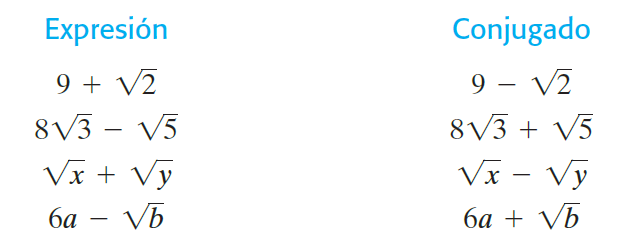 Cuando un binomio se multiplica por su conjugado, los productos externo e interno sumarán 0.
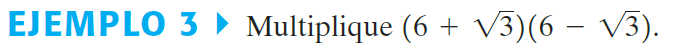 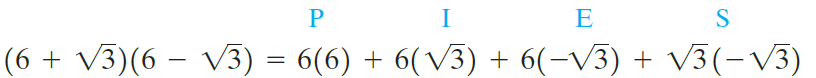 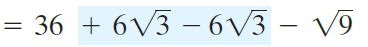 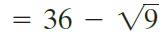 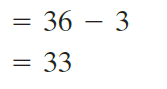 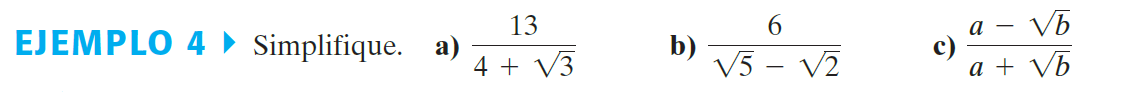 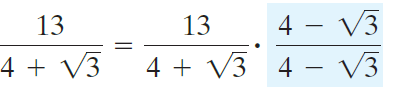 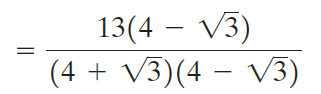 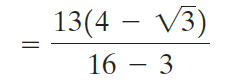 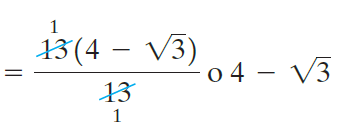 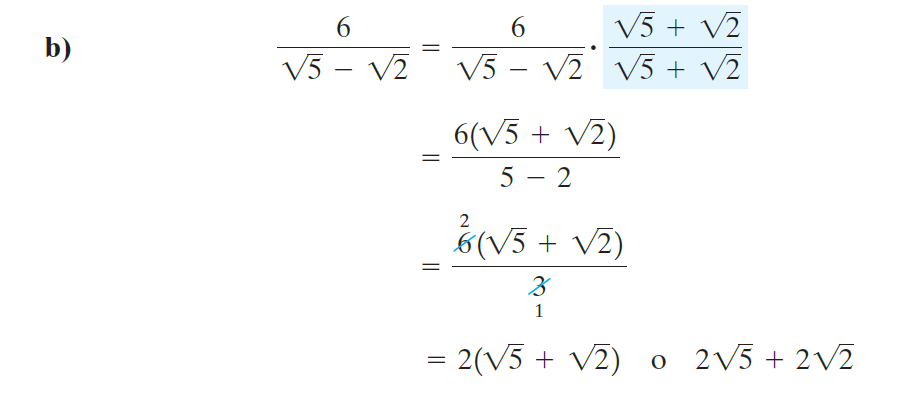 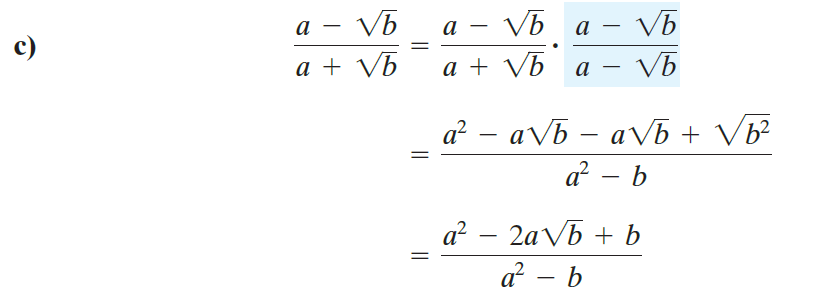 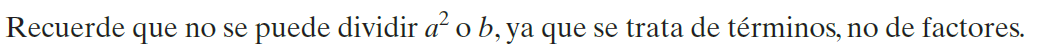 Fuentes bibliográfica
Álgebra Intermedia - 7ma Edición - Allen R. Angel.